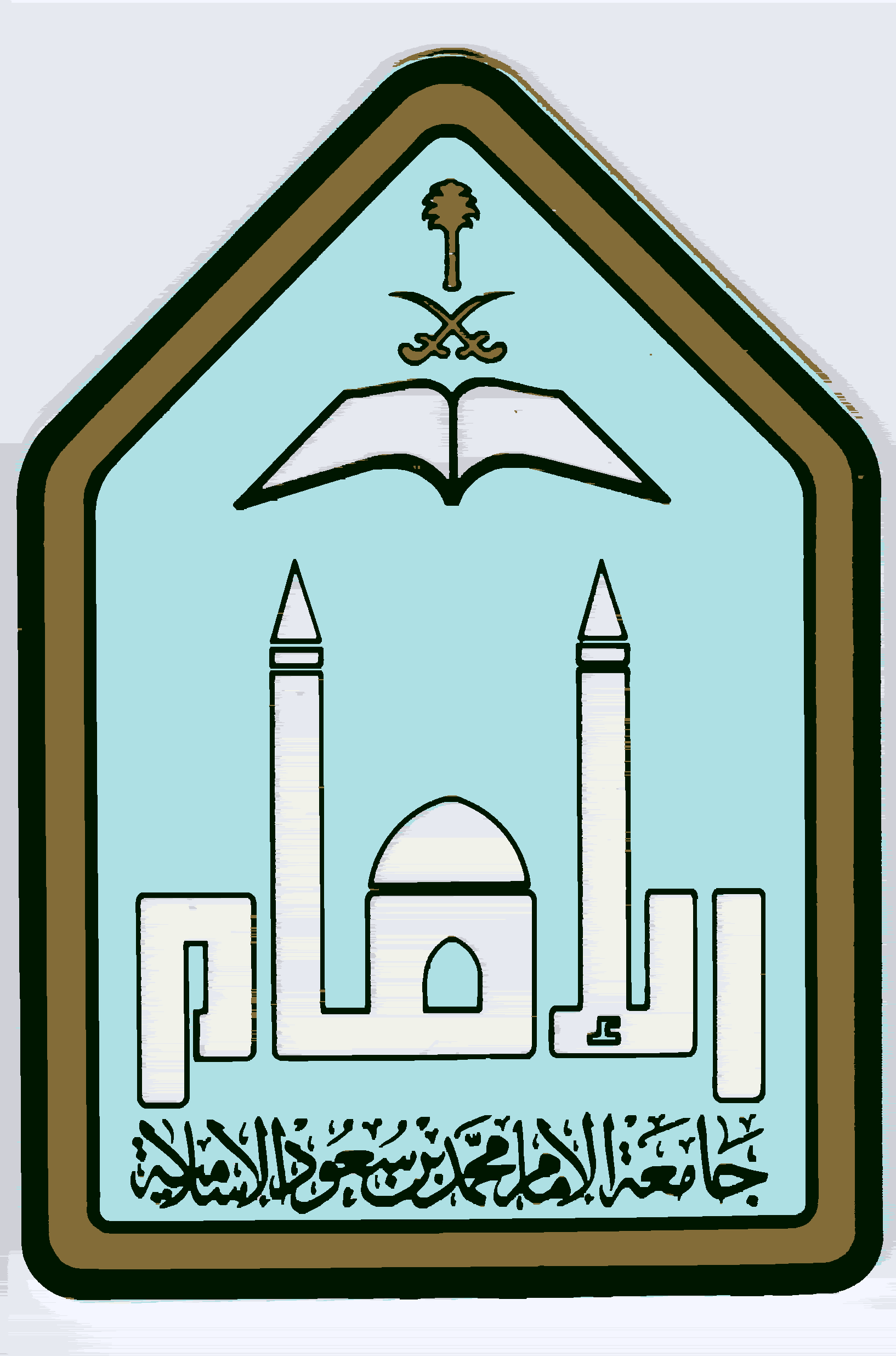 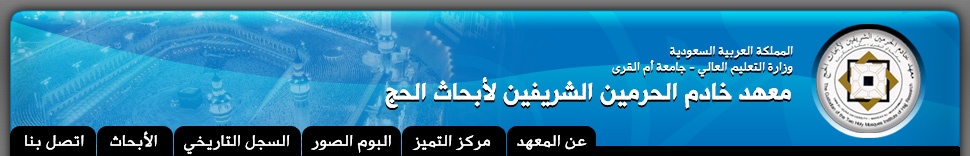 نظام إفتاء موزع وفعال
الملتقى العلمي العاشر لأبحاث الحج
د. وسام صالح فرج
جامعة الإمام محمد بن سعود الإسلاميةكلية علوم الحاسب والمعلومات
جدول الأعمال
1. الحج والعمرة
2. الإفتاء في الحج و العمرة
3. الحلول المدروسة
4. الهاتف عبر الانترنيت
5. نظام ذو خادوم واحد
6. نظام موزع و فعال
7. الأعمال المستقبلية
الحج والعمرة
رقعة
جغرافية
محدودة
ملايين
الزائرين
تعدد
المستويات
العلمية
الحج والعمرة
تعدد
اللغات
تعدد
الأعمار
إفتاء الحجاج
عوائق
مكانية
كثرة
المستفتين
عوائق
لغوية
إفتاء الحجاج
عوائق
زمنية
قلة
المفتين
ضرورة إيجاد حلول فعالة وذو قدرة إتساعية
الهاتف عبر الانترنيت
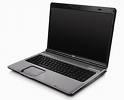 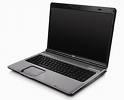 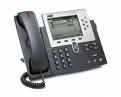 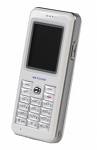 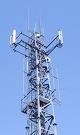 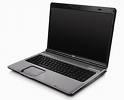 شبكة الانترنيت
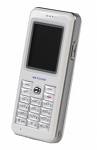 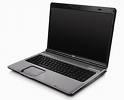 خادوم VOIP
شبكة الجوال
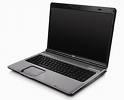 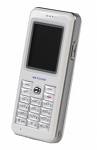 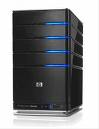 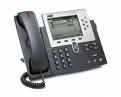 شبكة الهاتف الأرضي
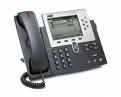 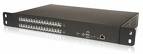 سنترال هاتفي
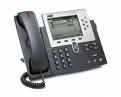 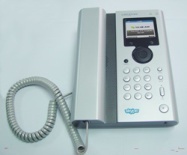 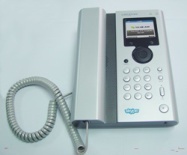 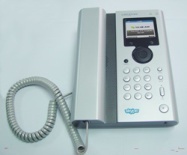 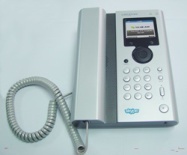 نظام الإفتاء
1. المستفتي
الاتصال المباشر وغير المباشر
 استعمال الجوال أو الهاتف الأرضي
2. نظام الإفتاء
قاعدة بيانات المفتين وأوقات تواجدهم والمستفتين والفتاوى
 التعرف على لغة المستفتي
 التعرف على موضوع السؤال
 توجيه السؤال إلى المفتي المناسب (التخصص + تواجد المفتي)
تسجيل السؤال + ارسال رسالة إلى المستفي حال الإجابة
3. المفتي
الإجابة المباشرة
 تحديد أوقات التواجد
الإجابة غير المباشرة
 توجيه السؤال إلى مفتي أخر
 استعمال الجوال أو الهاتف الأرضي أو الانترنيت
النظام الموزع
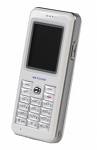 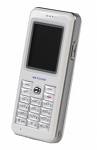 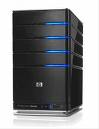 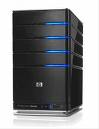 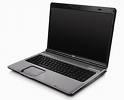 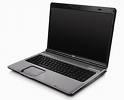 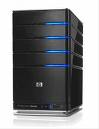 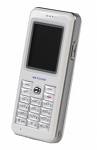 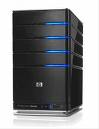 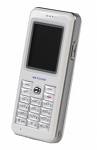 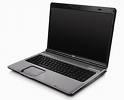 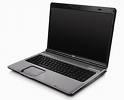 خصائص النظام
سهل الاستعمال
ذو قدرة اتساعية
يتفادى مشاكل اللغة
يتفادى مشاكل الزمن
يمكن من إجراء إحصائيات و‘عطاء صورة كاملة للنظام
الأعمال المستقبلية
إنجاز النظام 
محاكاة النظام
 تطبيق النظام على الواقع
؟